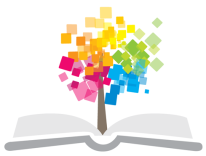 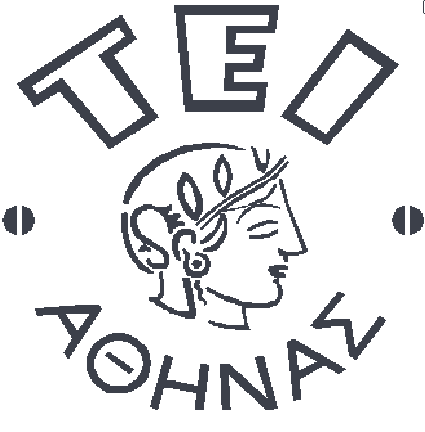 Ανοικτά Ακαδημαϊκά Μαθήματα στο ΤΕΙ Αθήνας
Αιματολογία ΙΙΙ (Ε)
Ενότητα 5: Αιμόσταση - Προαναλυτική φάση
Παύλου Ευθυμία
Εργαστηριακός Συνεργάτης 
Τμήμα Ιατρικών εργαστηρίων
Αναστάσιος Κριεμπάρδης
Τμήμα Ιατρικών εργαστηρίων
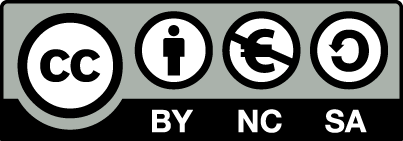 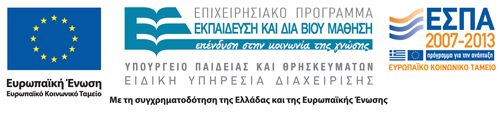 Γενικά
Το εργαστήριο είναι κυρίως υπεύθυνο για την ανάλυση του δείγματος, αλλά λανθασμένες μετρήσεις συχνά οφείλονται στη προ-αναλυτική φάση. Η αξιοπιστία του αποτελέσματος εξαρτάται από τους παράγοντες που καθορίζουν την ποιότητα του δείγματος. 
Συγκεκριμένα: τη λήψη, τη μεταφορά, την προπαρασκευή και την αποθήκευση  του δείγματος. 
Ιδιαίτερης σημασίας είναι η αποφυγή αιμόλυσης, η σωστή πλήρωση του σωληναρίου με το κατάλληλο αντιπηκτικό, η σωστή ανάδευση δείγματος.
Προαναλυτική φάση
Για τη σωστή σωστή αιμοληψία θα πρέπει το προσωπικό που εμπλέκεται σε οποιαδήποτε φάση να είναι ενήμερο για τους παράγοντες που επηρεάζουν την προαναλυτική φάση της εξέτασης και κατά συνέπεια και την ποιότητα του δείγματος.
Συνθήκες αιμοληψίας
Ο χώρος θα πρέπει να είναι ζεστός το χειμώνα και δροσερός το καλοκαίρι.
Απουσία έντονων περιβαλλοντικών θορύβων (έχει αναφερθεί ότι αυξάνει το ινωδογόνο και τα D-Dimers).
Ο ασθενής να είναι ξεκούραστος (30 λεπτά ανάπαυση).
Το άγχος του ασθενούς μπορεί να προκαλέσει αύξηση των παραγόντων vWF:Ag, FVIIIc, και tPA.
 Προτιμάται η ημικαθεστή θέση του ασθενούς.
Χρόνος της αιμοληψίας
Προτιμάται η πρωινή αιμοληψία μεταξύ 7 και 9 και πριν  από το πρωινό. Γενικότερα θα πρέπει να έχουν περάσει 12 ώρες από το τελευταίο γεύμα.
Σε περίπτωση χορήγησης συμπυκνωμένων παραγόντων πήξης ή DDAVP θα πρέπει να γίνεται η αιμοληψία:
15 λεπτά μετά τη χορήγηση παράγοντα VIII.
30 λεπτά μετά τη χορήγηση παράγοντα IX.
60 λεπτά μετά τη χορήγηση DDAVP.
[Speaker Notes: Τις πρωινές ώρες τα αιμοπετάλια  παρουσιάζουν φυσιολογική δραστηριότητα και μειωμένη τις άλλες ώρες. Αντιθέτως, η ινωδολυτική δραστηριότητα παρουσιάζεται μειωμένη τις πρωινές ώρες (χαμηλά επίπεδα tPA και αυξημένα επίπεδα PAI-1). Ειδικότερα σε περίπτωση χορήγησης συμπυκνωμένων παραγόντων πήξης ή DDAVP θα πρέπει να γίνεται η αιμοληψία:
15 λεπτά μετά τη χορήγηση παράγοντα VIII
30 λεπτά μετά τη χορήγηση παράγοντα IX
60 λεπτά μετά τη χορήγηση DDAVP]
Επιλογή της βελόνας
Θα πρέπει η διάμετρος βελόνας να είναι ανάλογη της φλέβας. Πολύ μικρές διάμετροι μπορούν να προκαλέσουν αιμόλυση δείγματος ενώ πολύ μεγάλες διάμετροι ευθύνονται συχνά για τον τραυματισμό των φλεβών και ως συνέπεια την απελευθέρωση ιστικού παράγοντα και την ενεργοποίηση της πήξης.
Το σύστημα πεταλούδας θα πρέπει να αποφεύγεται αφού αυξάνει την πιθανότητα ενεργοποίησης των αιμοπεταλίων.
Αντιπηκτικά
Το αντιπηκτικό που χρησιμοποιείται είναι το Κιτρικό Νάτριο (Sodium Citrate) σταθεροποιημένο ως προς το pH.
EDTA και Ηπαρίνη δεν χρησιμοποιούνται καθώς πολλοί παράγοντες είναι ασταθείς στο πρώτο ενώ το δεύτερο αναστέλλει άμεσα το μηχανισμό πήξης.
Περίδεση
Η παρατεταμένη περίδεση πρέπει να αποφεύγεται αφού προκαλεί ενεργοποίηση ορισμένων παραγόντων πήξης.
Γενικότερα η αιμοληψία θα πρέπει να είναι ευχερής και αβίαστη προκειμένου να αποφευχθεί η απελευθέρωση του Αιμοπεταλιακού Παράγοντα 4 (PF4).
Ιδανικά αιμοληψία χωρίς περίδεση.
[Speaker Notes: Αυτό μπορεί να έχει επίδραση στον APTT  αφού ο PF4 διαθέτει αντιηπαρινκή δράση με αποτέλεσμα τη βράχυνση του APTT στα ηπαρινισμένα δείγματα. Προς αποφυγή πρόσμιξης του δείγματος με ιστική θρομβοπλαστίνη συνιστάται η λήψη 2 σωληναρίων από τα οποία θα πρέπει να χρησιμοποιείται μόνο το δεύτερο για προσδιορισμούς αιμόστασης]
Σημείο φλεβοκέντησης
Προτιμώνται οι μεγάλες φλέβες του βραχίονα και χέρι που δεν είναι καθετηριασμένο. Η ανάμιξη με τις ουσίες των καθετήρων αποτελεί συχνό σφάλμα.
Δεν θα πρέπει να υπάρχουν υπολείμματα αλκοόλης στην περιοχή φλεβοκέντησης γιατί μπορεί να προκαλέσουν αιμόλυση.
Εάν ωστόσο δεν μπορεί να αποφευχθεί η λήψη από καθετήρα θα πρέπει να απορρίπτονται τα πρώτα 5 mL.
[Speaker Notes: Σφάλμα μπορεί να προκληθεί και σε περίπτωση ανάμιξης με Dextran που έχει ως αποτέλεσμα τη βράχυνση του χρόνου θρομβίνης και του χρόνου ρεπτιλάσης κατά 10 δευτερόλεπτα καθώς και ελάττωση των επιπέδων vWF]
Λήψη ιστορικού ασθενούς
Καταγράφεται η λήψη  φαρμάκων από τον ασθενή. Συγκεκριμένα, η λήψη:
Ασπιρίνης.
Αντισυλληπτικών. Προκαλούνται μεταβολές στην αιμόσταση παρόμοιες με αυτές που παρατηρούνται κατά την κύηση (αύξηση του παράγοντα VIIΙ).
Διακοπή της λήψης οποιοδήποτε φαρμάκων (αντιπηκτική αγωγή, αντισυλληπτικά, ασπιρίνη και αντιφλεγμονώδη) 5-7 μέρες πριν τη μέτρηση, όπου είναι αυτό δυνατό.
Συντήρηση και μεταφορά του δείγματος
Τα σωληνάρια διατηρούνται σε θερμοκρασία 15-25 °C και μακριά από φως. Ειδικά για τον έλεγχο του PF4 και της β-θρομβογλοβουλίνης απαιτείται διατήρηση σε θρυμματισμένο πάγο και φυγοκέντρηση στους 4 °C.
Γενικότερα προτιμάται ο προσδιορισμός πάνω σε νωπά πλάσματα. Η παραμονή των πλασμάτων στο κρύο (συντήρηση στο ψυγείο 2-8 °C) επηρεάζει τις τιμές του PT και του APTT με βράχυνση λόγω ενεργοποίησης των παραγόντων VII (για το PT) και ΧΙ ή ΧΙΙ (για το APTT).
[Speaker Notes: Θα πρέπει να αποφεύγεται η συντήρηση του πλάσματος στο ψυγείο αφού ενεργοποιούνται οι παράγοντες XII,XI και VII καθώς και τα αιμοπετάλια με συνέπεια τη βράχυνση των χρόνων. Όσον αφορά στις δοκιμασίες ινωδόλυσης για τη μέτρηση tPA και PAI-1 απαιτείται συντήρηση του δείγματος σε θρυμματισμένο πάγο. Η ίδια συντήρηση ενδείκνυται και για μελέτη της in vivo  ενεργοποίησης των αιμοπεταλίων. Προς αποφυγή της ενεργοποίησης των αιμοπεταλίων συνιστάται η προσθήκη μείγματος CTAD.]
Χρονικό διάστημα λήψης - αποχωρισμού
Είναι πολύ σημαντική η χρονική διάρκεια που μεσολαβεί από την αιμοληψία έως τη φυγοκέντρηση.  Για PT το ανώτερο όριο είναι 4 ώρες ενώ για APTT ή παραγόντων ινωδόλυσης το όριο είναι 2 ώρες.
Φυγοκέντρηση
Φυγοκέντρηση στις 3000 στροφές για 15 λεπτά (για πλάσμα φτωχό σε Αιμοπετάλια PPP).
Φυγοκέντρηση στις 800-1000 στροφές για 10-15 λεπτά (για πλάσμα πλούσιο σε αιμοπετάλια PRP).
Ψυχόμενη φυγόκεντρο απαιτούν οι δοκιμασίες: PF4, β-θρομβογλοβουλίνη, ορισμένοι παράγοντες πήξης και ειδικά ο VIII, καθώς και η μελέτη της ινωδόλυσης.
Φυγόκεντρο σε θερμοκρασία δωματίου απαιτούν οι δοκιμασίες: Αντιπηκτικά Λύκου και η αντίσταση στην ενεργοποιημένη πρωτεΐνη C (APC-R).
[Speaker Notes: H έντονη φυγοκέντρηση (>4000 στροφές για >15 λεπτά) απομακρύνει τα αιμοπετάλια γεγονός που επηρεάζει κυρίως τον PT και λιγότερο τον APTT αφού ο PT απαιτεί την παρουσία αιμοπεταλίων που ενεργούν ως επιταχυντές της αντίδρασης, ενώ η θρομβοπλαστίνη του APTT είναι ειδική (κεφαλίνη) και δεν βασίζεται στην ύπαρξη αιμοπεταλίων]
«Προβληματικά» δείγματα
Αιμολυμένα, ικτερικά και λιπιδαιμικά δείγματα απορρίπτονται. Τα δείγματα αυτά μπορούν να επηρεάσουν τα οπτικά συστήματα του αναλυτή και να δώσουν λανθασμένα αποτελέσματα.
Δείγματα με πήγματα ή μικροπήγματα μη άμεσα ορατά απορρίπτονται επίσης.
Δείγματα με λάθος αναλογία αντιπηκτικού/αίματος.
[Speaker Notes: Ειδικά τα αιμολυμένα δείγματα λειτουργούν ως ιστική θρομβοπλαστίνη ενεργοποιώντας την πήξη και προκαλώντας βράχυνση χρόνων]
Άλλοι παράγοντες
Το κάπνισμα αναφέρεται ότι αυξάνει τα επίπεδα του vWF, του ινωδογόνου και του tPA.
Η χρόνια κατανάλωση αλκοόλ παρατηρείται ανεπάρκεια στους παράγοντες της πήξης.
Κατά την έμμηνη ρύση δεν παρατηρούνται σημαντικές αλλαγές στις τιμές των παραγόντων.
Οι διατροφικές συνήθειες.
Παράγοντες που υπεισέρχονται στην προαναλυτική φάση της μέτρησης
Τέλος Ενότητας
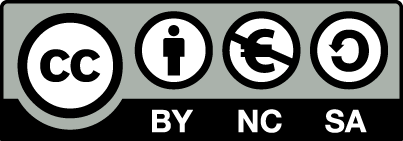 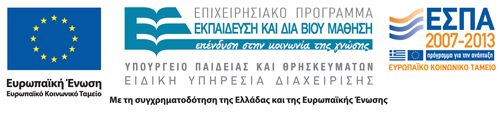 Σημειώματα
Σημείωμα Αναφοράς
Copyright Τεχνολογικό Εκπαιδευτικό Ίδρυμα Αθήνας, Αναστάσιος Κριεμπάρδης 2014. Αναστάσιος Κριεμπάρδης. «Αιματολογία III (Ε). Ενότητα 5: Αιμόσταση - Προαναλυτική φάση». Έκδοση: 1.0. Αθήνα 2014. Διαθέσιμο από τη δικτυακή διεύθυνση: ocp.teiath.gr.
Σημείωμα Αδειοδότησης
Το παρόν υλικό διατίθεται με τους όρους της άδειας χρήσης Creative Commons Αναφορά, Μη Εμπορική Χρήση Παρόμοια Διανομή 4.0 [1] ή μεταγενέστερη, Διεθνής Έκδοση.   Εξαιρούνται τα αυτοτελή έργα τρίτων π.χ. φωτογραφίες, διαγράμματα κ.λ.π., τα οποία εμπεριέχονται σε αυτό. Οι όροι χρήσης των έργων τρίτων επεξηγούνται στη διαφάνεια  «Επεξήγηση όρων χρήσης έργων τρίτων». 
Τα έργα για τα οποία έχει ζητηθεί άδεια  αναφέρονται στο «Σημείωμα  Χρήσης Έργων Τρίτων».
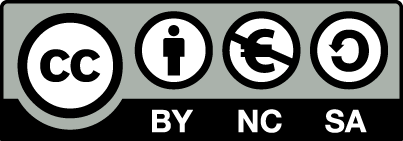 [1] http://creativecommons.org/licenses/by-nc-sa/4.0/ 
Ως Μη Εμπορική ορίζεται η χρήση:
που δεν περιλαμβάνει άμεσο ή έμμεσο οικονομικό όφελος από την χρήση του έργου, για το διανομέα του έργου και αδειοδόχο
που δεν περιλαμβάνει οικονομική συναλλαγή ως προϋπόθεση για τη χρήση ή πρόσβαση στο έργο
που δεν προσπορίζει στο διανομέα του έργου και αδειοδόχο έμμεσο οικονομικό όφελος (π.χ. διαφημίσεις) από την προβολή του έργου σε διαδικτυακό τόπο
Ο δικαιούχος μπορεί να παρέχει στον αδειοδόχο ξεχωριστή άδεια να χρησιμοποιεί το έργο για εμπορική χρήση, εφόσον αυτό του ζητηθεί.
Επεξήγηση όρων χρήσης έργων τρίτων
Δεν επιτρέπεται η επαναχρησιμοποίηση του έργου, παρά μόνο εάν ζητηθεί εκ νέου άδεια από το δημιουργό.
©
διαθέσιμο με άδεια CC-BY
Επιτρέπεται η επαναχρησιμοποίηση του έργου και η δημιουργία παραγώγων αυτού με απλή αναφορά του δημιουργού.
διαθέσιμο με άδεια CC-BY-SA
Επιτρέπεται η επαναχρησιμοποίηση του έργου με αναφορά του δημιουργού, και διάθεση του έργου ή του παράγωγου αυτού με την ίδια άδεια.
διαθέσιμο με άδεια CC-BY-ND
Επιτρέπεται η επαναχρησιμοποίηση του έργου με αναφορά του δημιουργού. 
Δεν επιτρέπεται η δημιουργία παραγώγων του έργου.
διαθέσιμο με άδεια CC-BY-NC
Επιτρέπεται η επαναχρησιμοποίηση του έργου με αναφορά του δημιουργού. 
Δεν επιτρέπεται η εμπορική χρήση του έργου.
Επιτρέπεται η επαναχρησιμοποίηση του έργου με αναφορά του δημιουργού
και διάθεση του έργου ή του παράγωγου αυτού με την ίδια άδεια.
Δεν επιτρέπεται η εμπορική χρήση του έργου.
διαθέσιμο με άδεια CC-BY-NC-SA
διαθέσιμο με άδεια CC-BY-NC-ND
Επιτρέπεται η επαναχρησιμοποίηση του έργου με αναφορά του δημιουργού.
Δεν επιτρέπεται η εμπορική χρήση του έργου και η δημιουργία παραγώγων του.
διαθέσιμο με άδεια 
CC0 Public Domain
Επιτρέπεται η επαναχρησιμοποίηση του έργου, η δημιουργία παραγώγων αυτού και η εμπορική του χρήση, χωρίς αναφορά του δημιουργού.
Επιτρέπεται η επαναχρησιμοποίηση του έργου, η δημιουργία παραγώγων αυτού και η εμπορική του χρήση, χωρίς αναφορά του δημιουργού.
διαθέσιμο ως κοινό κτήμα
χωρίς σήμανση
Συνήθως δεν επιτρέπεται η επαναχρησιμοποίηση του έργου.
Διατήρηση Σημειωμάτων
Οποιαδήποτε αναπαραγωγή ή διασκευή του υλικού θα πρέπει να συμπεριλαμβάνει:
το Σημείωμα Αναφοράς
το Σημείωμα Αδειοδότησης
τη δήλωση Διατήρησης Σημειωμάτων
το Σημείωμα Χρήσης Έργων Τρίτων (εφόσον υπάρχει)
μαζί με τους συνοδευόμενους υπερσυνδέσμους.
Χρηματοδότηση
Το παρόν εκπαιδευτικό υλικό έχει αναπτυχθεί στo πλαίσιo του εκπαιδευτικού έργου του διδάσκοντα.
Το έργο «Ανοικτά Ακαδημαϊκά Μαθήματα στο ΤΕΙ Αθηνών» έχει χρηματοδοτήσει μόνο την αναδιαμόρφωση του εκπαιδευτικού υλικού. 
Το έργο υλοποιείται στο πλαίσιο του Επιχειρησιακού Προγράμματος «Εκπαίδευση και Δια Βίου Μάθηση» και συγχρηματοδοτείται από την Ευρωπαϊκή Ένωση (Ευρωπαϊκό Κοινωνικό Ταμείο) και από εθνικούς πόρους.
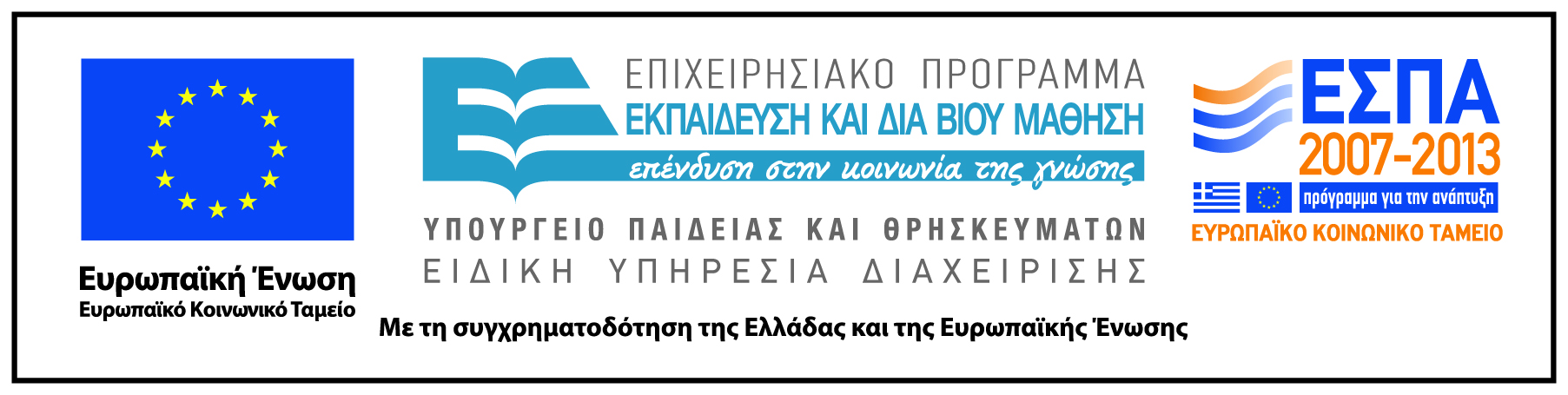